Тенденции и барьеры рынка электронного образования
Место России в структуре мировых трендов
Ирина КРАХМАЛЬ
руководитель центра разработки цифровых образовательных продуктов для ВО
 ГК ГЭОТАР       
@irinakrakhmal
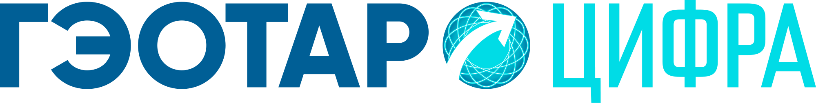 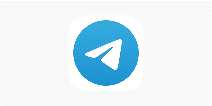 Рост населения. Драйверы изменений ― страны Азии, Африки
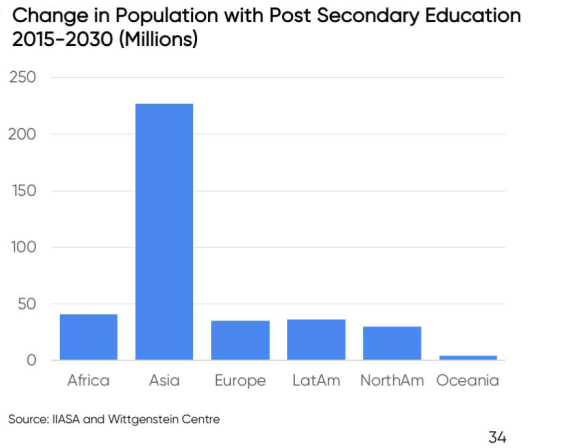 Сокращение количества необразованных людей к 2030 году:
в странах Азии – на 90 млн человек
в странах Латинской Америки – на 10 млн. человек




В Азии количество людей, имеющих высшее образование, составит более 20 млн человек к 2030 году
Источник: HolonIQ
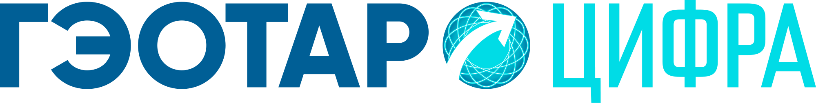 [Speaker Notes: Образование будет неизбежно продолжать становится электронным и это обусловлено не только цифровизацией в мире, но и тем, что у нас растет население планеты, а значит мы все больше будем нуждаться в преподавателях, потому что число обучающихся будет расти. 
Хотя никто не может точно предсказать будущее, существуют некоторые сигналы, которые в зависимости от направления и скорости прогресса, могут оказать глубокое влияние на размер, форму и структуру образования, а также на сам способ обучения. Образование и обучение невероятно запутанные и разнообразны. 
Как может выглядеть образование и обучение в 2030 году?
К 2030 году глобальные расходы на образование и обучение достигнут как минимум 10 трлн долларов США, поскольку рост населения на развивающихся рынках стимулирует массовое расширение, а технологии стимулируют беспрецедентную переподготовку и повышение квалификации в развитых странах. В следующем десятилетии появится еще 350 миллионов выпускников средних школ и почти на 800 миллионов
больше выпускников школ K12, чем сегодня. Азия и Африка являются движущей силой расширения. В среднем миру необходимо добавлять 1,5 миллиона учителей в год, а общее число приближается к 100 миллионам. 50% преподают в дошкольных и начальных школах.
Обучение после средней школы претерпит самое большое расширение и изменение, поскольку роль учителя представляет собой скорее роль наставника/тренера, чем «мудреца на сцене».]
Российский рынок онлайн-образования
Лидеры рынка
США, Южная Корея, Западная Европа
20-25% 
ежегодный прирост российского рынка
1%
доля России в общем объеме мирового рынка
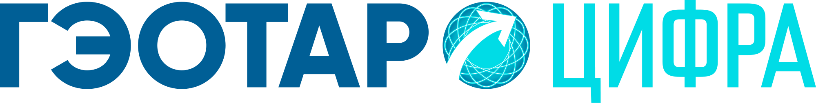 [Speaker Notes: По сравнению с ситуацией в мире российские вузы значительно отстают. На сегодняшний день есть только несколько вузов, которые могут вести сетевой учебный процесс от первой до последней дисциплины специальности, и это не медицинские вузы. 
Лидерами в области развития электронного обучения сегодня остаются 
США, 
Южная Корея
Западная Европа. 
В европейских странах в сфере образования отрасль развивается в основном за счет государственных дотаций, а вот в США уже действует коммерческая система. 
Поскольку отрасль в этих регионах уже является развитой, процент роста рынка в них небольшой: 7 % в Северной Америке и 12 % в Западной Европе. В то время как на развивающихся рынках темпы роста составляют 33,5 % в Азии, 23 % в Восточной Европе и 19,8 % в Латинской Америке.

Россия тоже входит в список стран с развивающимся рынком электронного образования, темпы роста у нас высокие до 25% ежегодно.]
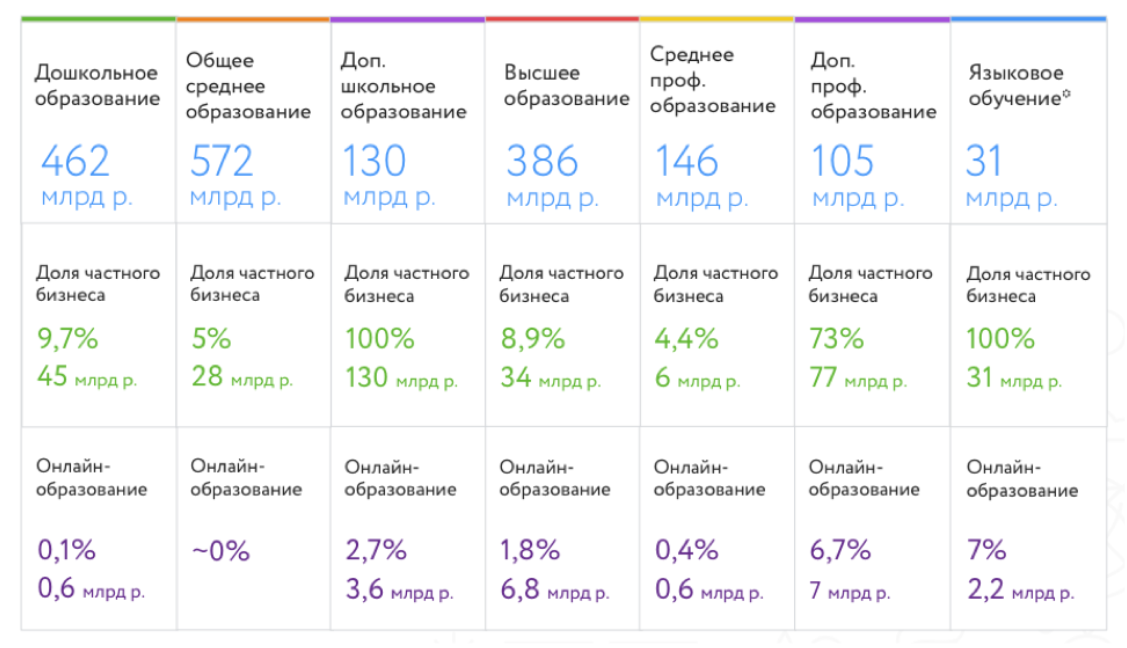 ВСЕГО ОБЪЕМ
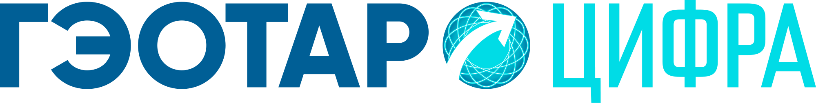 [Speaker Notes: На этом слайде представлена доля онлайн-образования в семи сегментах рынка обучения в целом в России. 
Это данные 7 летней давности, 2016 г., но доля онлайн-обучения в высшем образовании осталась на том же уровне.
По мнению экспертов рост интереса государства к онлайн-обучению и принятие программы СЦОС (современная цифровая образовательная среда) будет способствовать повышению доверия образовательных организаций к инновационной форме получения знаний и может привести к более широкому распространению дистанционного образования в России.]
Барьеры внедрения и развития в секторе ВО в России сегодня
Географический
Качественный
Ментальный
Административный
Финансовый
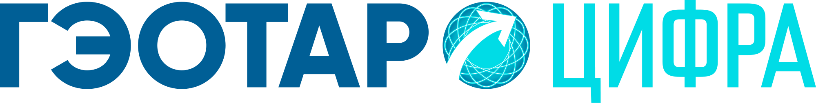 [Speaker Notes: Географический барьер: отдаленность некоторых регионов не позволяет обеспечить бесперебойным интернетом студентов и преподавателей.

Развитие процессов цифровизации требует административного решения целого ряда организационных (обеспечение и оперативная техническая поддержка) и кадровых проблем.
Финансовый барьер: высокие издержки для вузов.

Дефицит качественных авторских систем обучения при внешне большом количестве курсов и модулей (частный сектор).]
СПАСИБО ЗА ВНИМАНИЕ
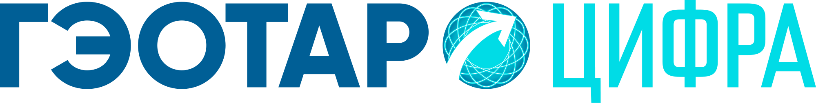